THE CANCER PREVENTION AND CONTROL CONTINUUM
FOCUS
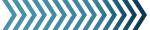 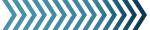 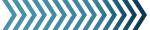 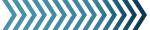 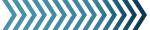 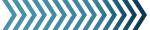 Etiology
Environmental factors
Genetic factors
Gene-environment interactions
Medication (or pharmaceutical exposure)
Infectious agents
Health behaviors
Prevention
Tobacco control
Diet
Physical activity
Sun protection
HPV vaccine
Limited alcohol use
Chemoprevention
Detection
Pap/HPV testing
Mammography
Fecal occult blood test
Colonoscopy
Lung cancer screening
Diagnosis
Shared and informed decision making
Treatment
Curative treatment
Non-curative treatment
Adherence
Symptom management
Survivorship
Coping
Health promotion for survivors
CROSSCUTTING AREAS
Communications
Surveillance
Health Disparities
Decision Making
Implementation Science
Health Care Delivery
Epidemiology
Measurement
ASPO’s Additional Crosscutting Areas:
Biology
Community Engagement
Data Science
Risk Prediction Modeling
Adapted from David B. Abrams, Brown University School of Medicine